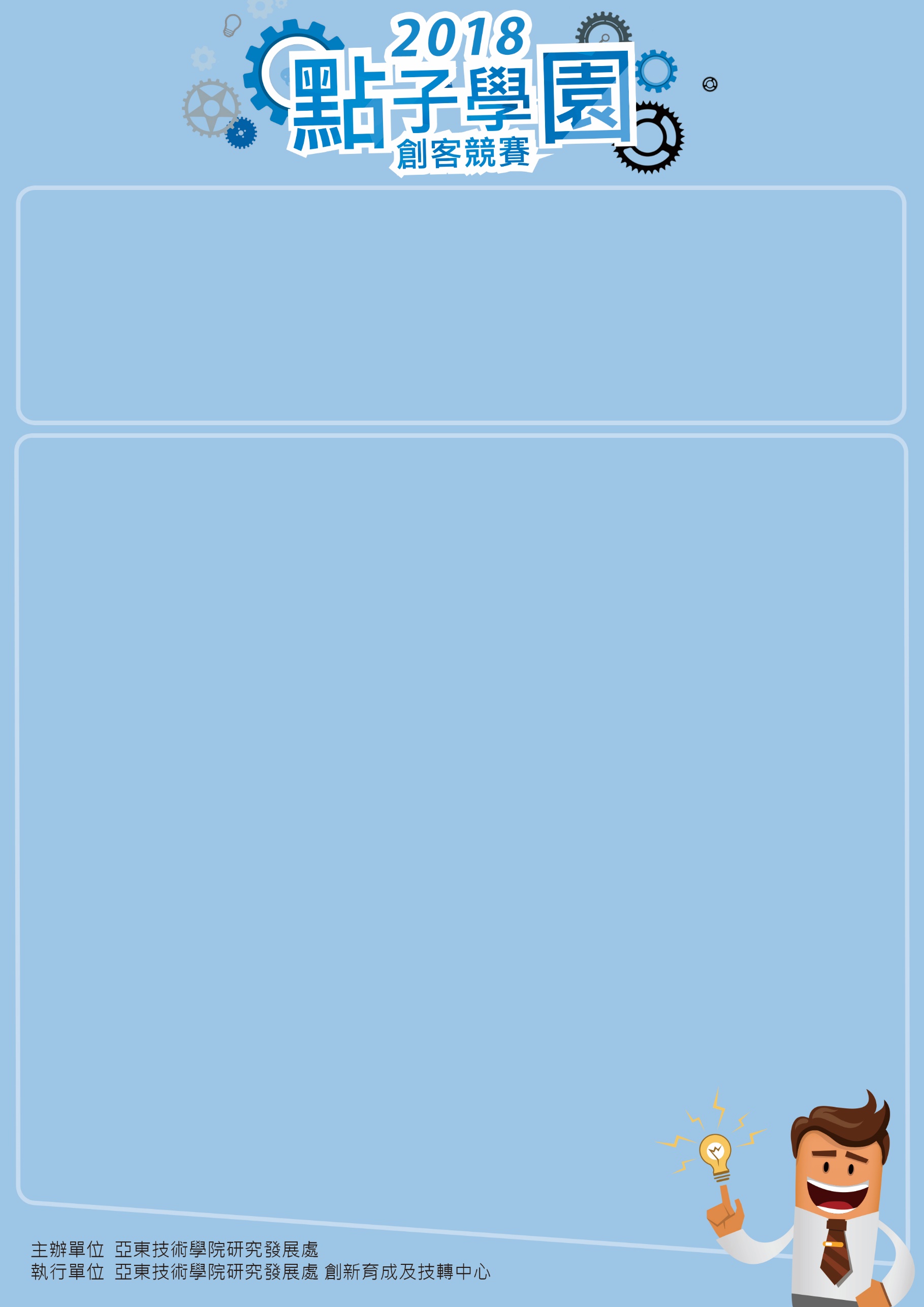 團隊名稱 :                                                              指導老師 : 
                                     
作品名稱 :                                                              成員姓名 :
作品簡介 :